Українська народна іграшка
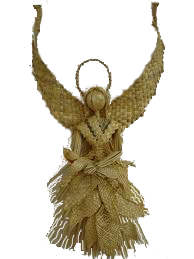 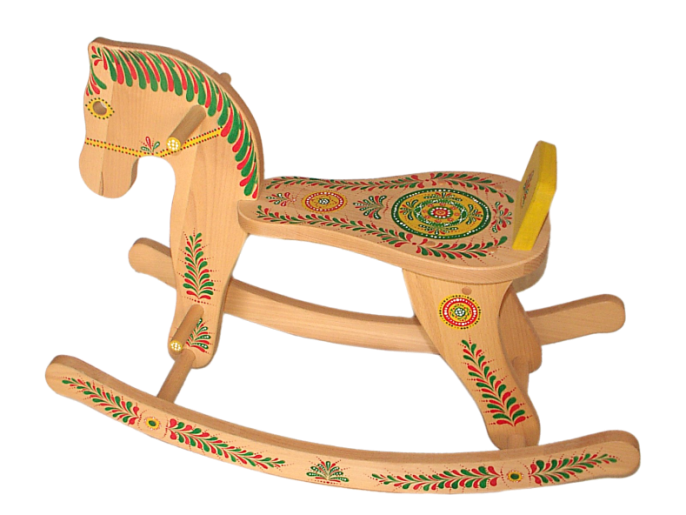 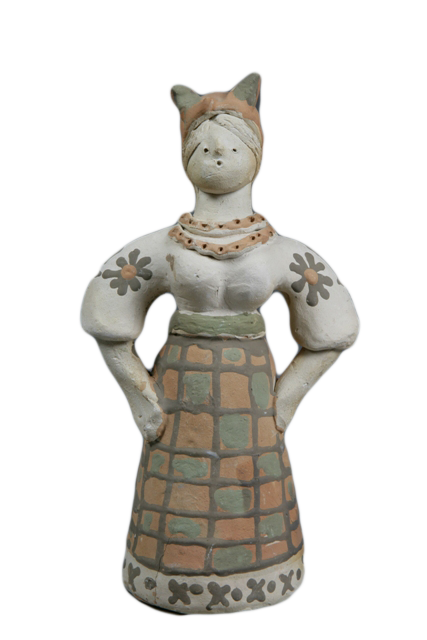 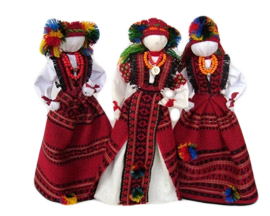 Підготувала Валентина Панченко
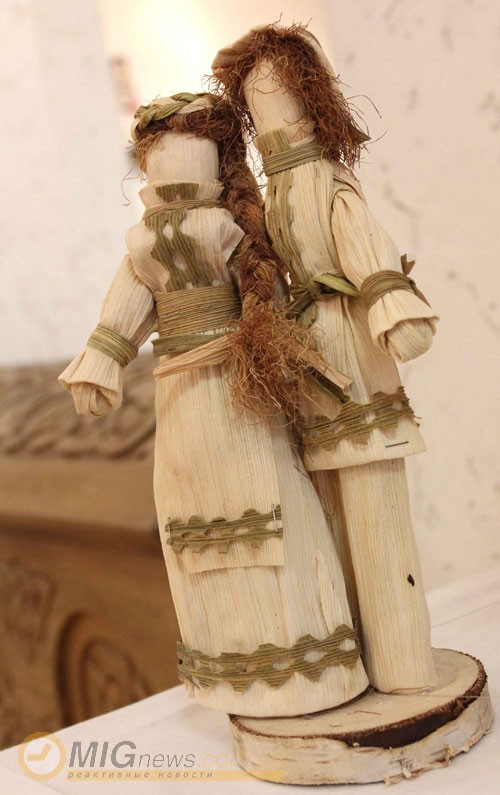 Іграшки — це галузь українського народного мистецтва, що об'єднує вироби з кераміки, дерева, лози, соломи, паперу та ін.
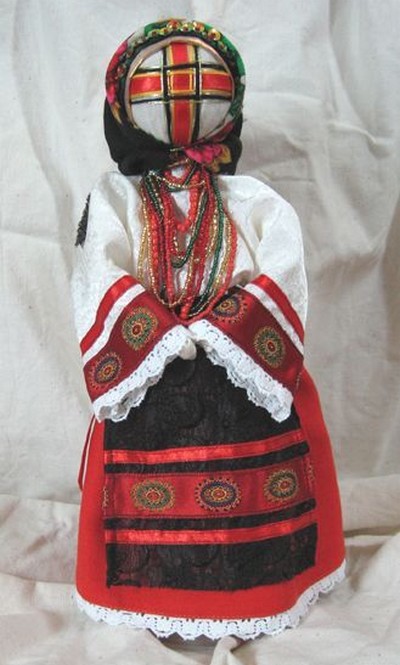 Розквіт кустарного іграшкового промислу припадає на середину XIX ст. Саме у цей період в Україні історично сформувались три найбільші регіони виготовлення забавок: Подніпров'я, Поділля і Прикарпаття, а в їх межах утворилися провідні осередки.
Дерев’яна іграшка
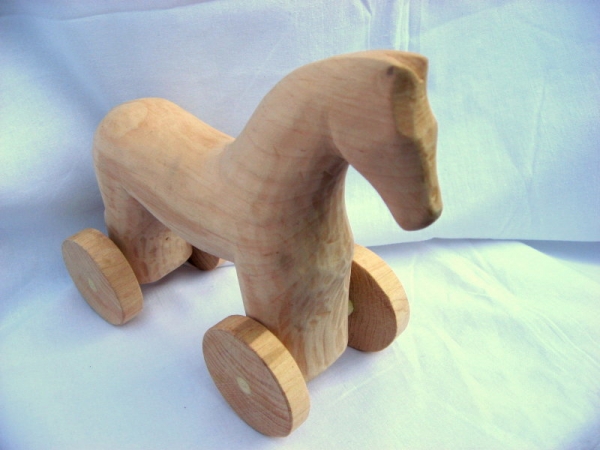 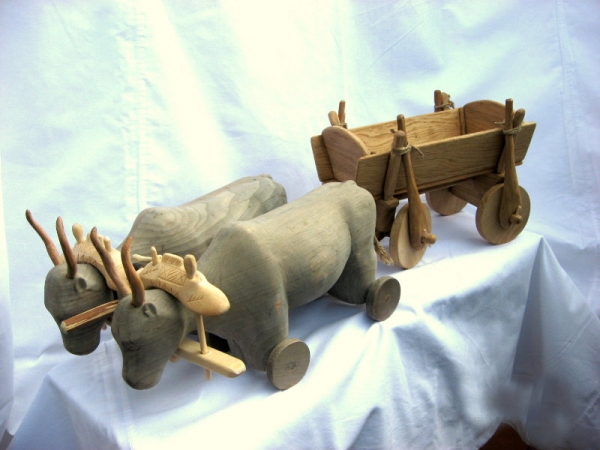 Глиняна іграшка
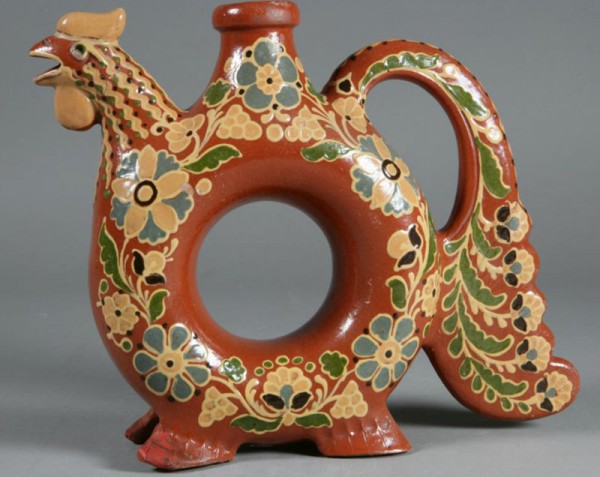 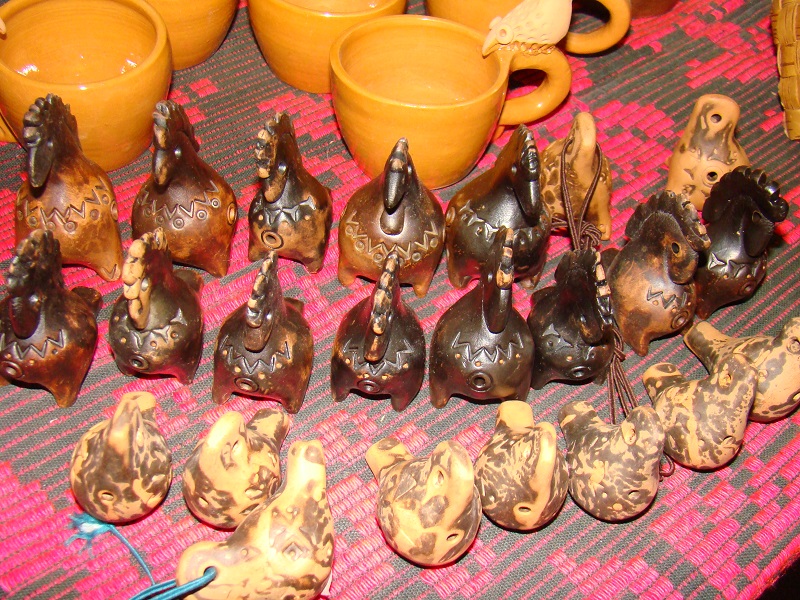 Народна іграшка лялька-мотанка
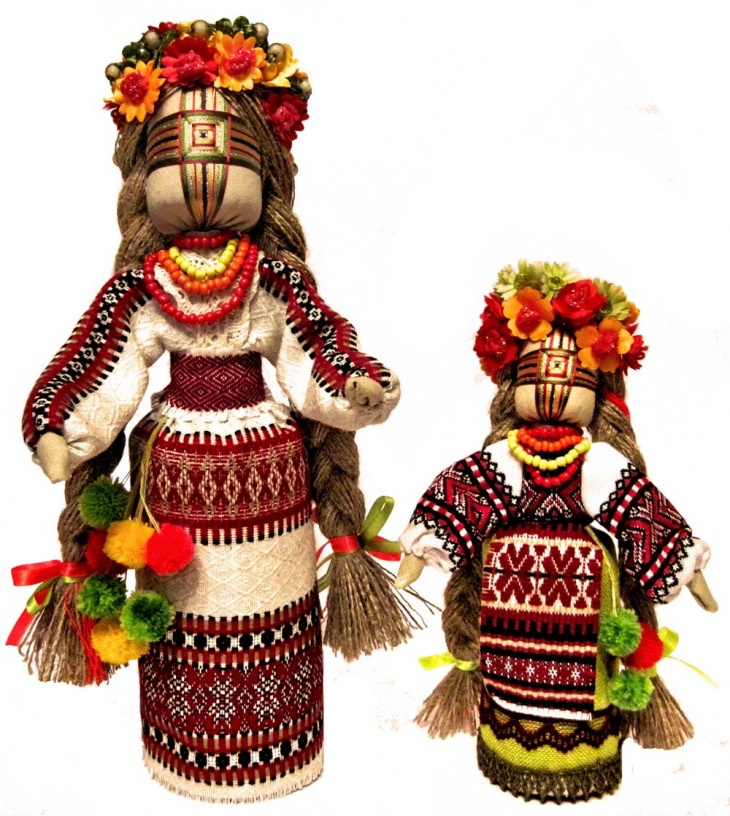 Назва ляльки-мотанки походить від способу її виготовлення – мотання. Цікаво, що для створення такої ляльки не можна було використовувати ножиці та голки – тканину рвали руками, а потім змотували за допомогою ниток.
Сирна іграшка
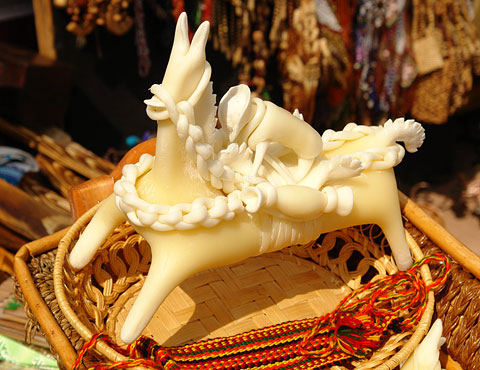 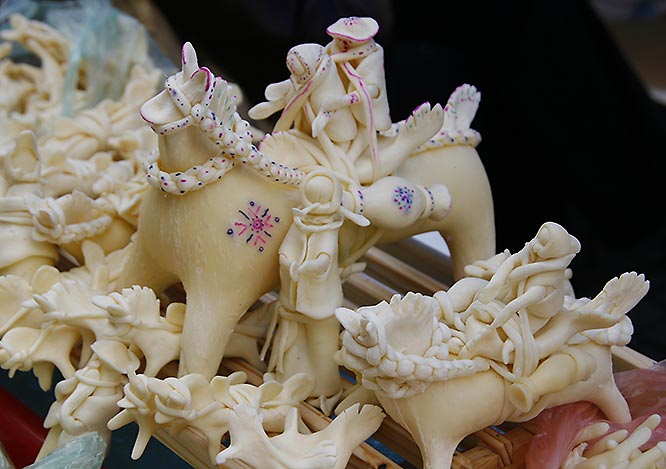 Іграшки із соломи
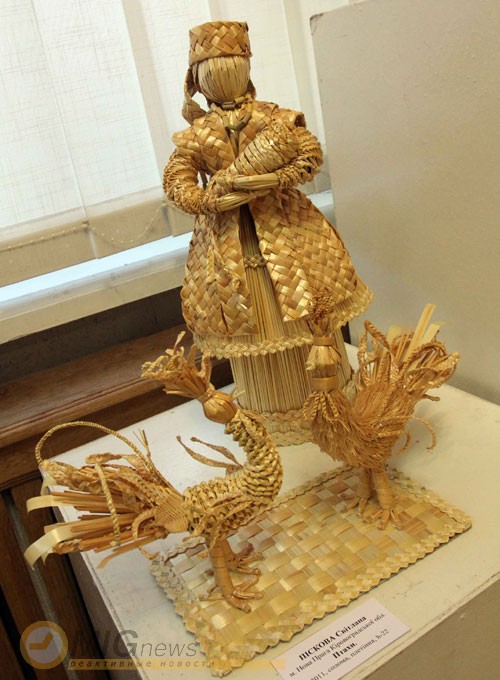 Іграшки із трави, листя кукурудзи
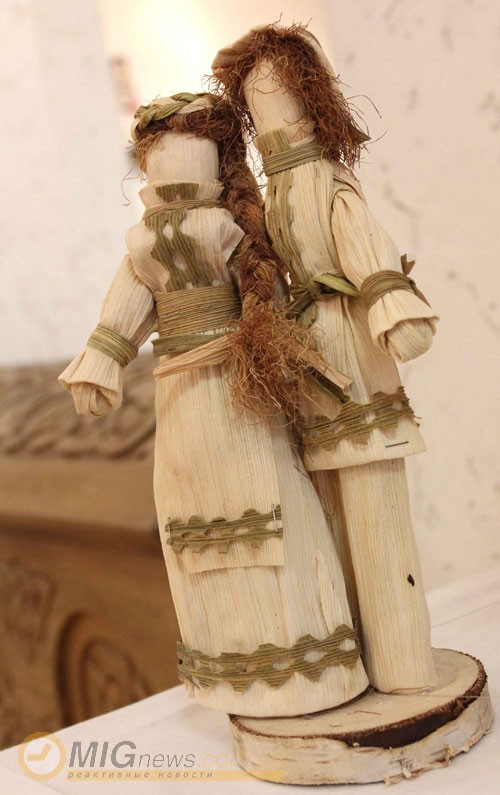 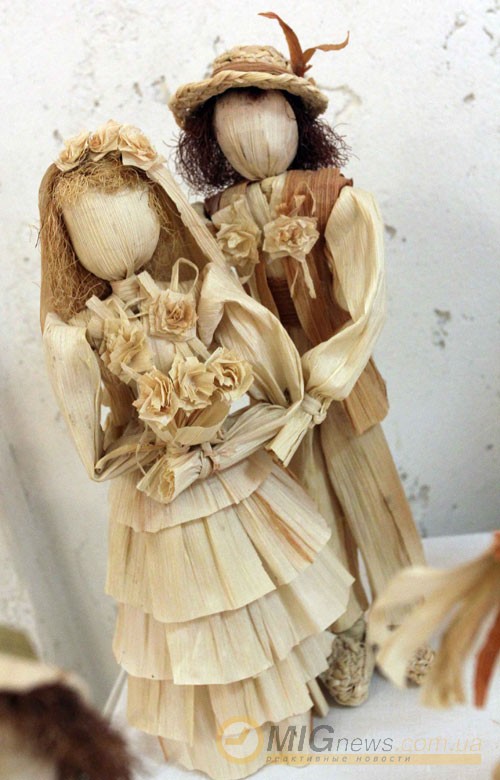 Іграшки з текстильних матеріалів
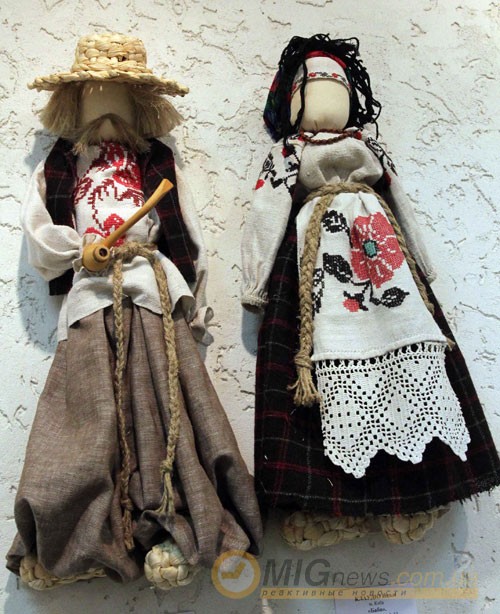 Опішнянська іграшка
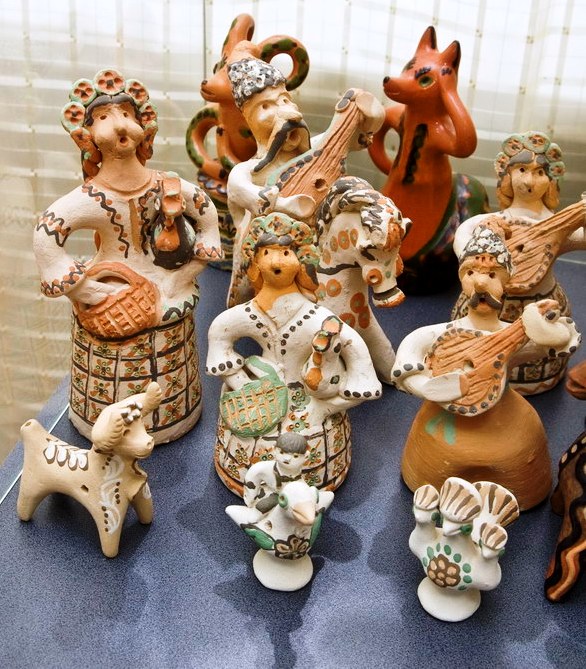 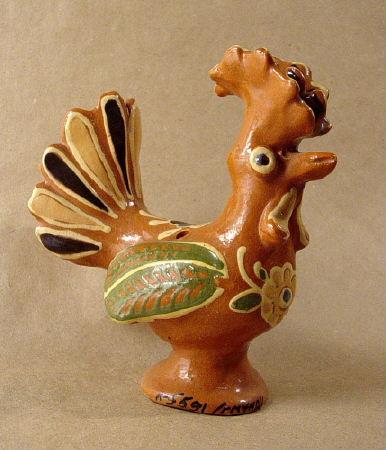 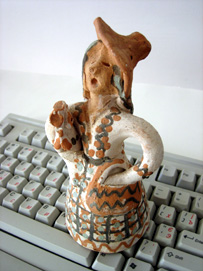 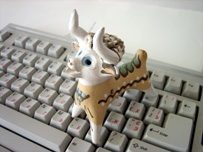 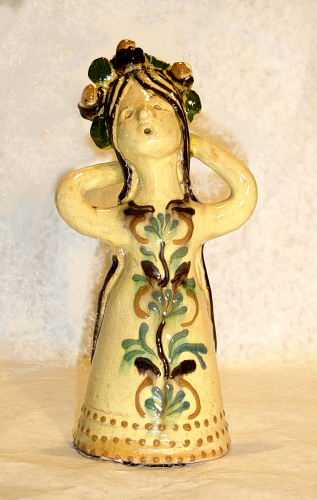 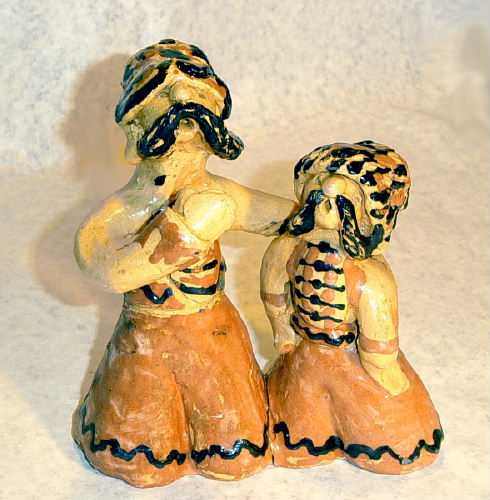 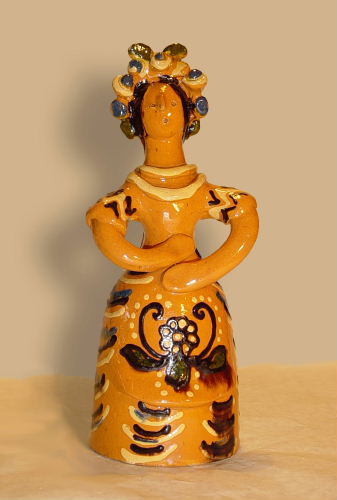 В Опішні виготовляли іграшки, подібні до знарядь праці і посуду („монетки”); свистунці: коники, баранці, гуски, курки, півники, качки; вершники на коні, мама з дитиною, жінка з куркою, ведмідь; сюжетні іграшки: „Весілля на Полтавщині”, „Хлібороб”.
Дякую за увагу!
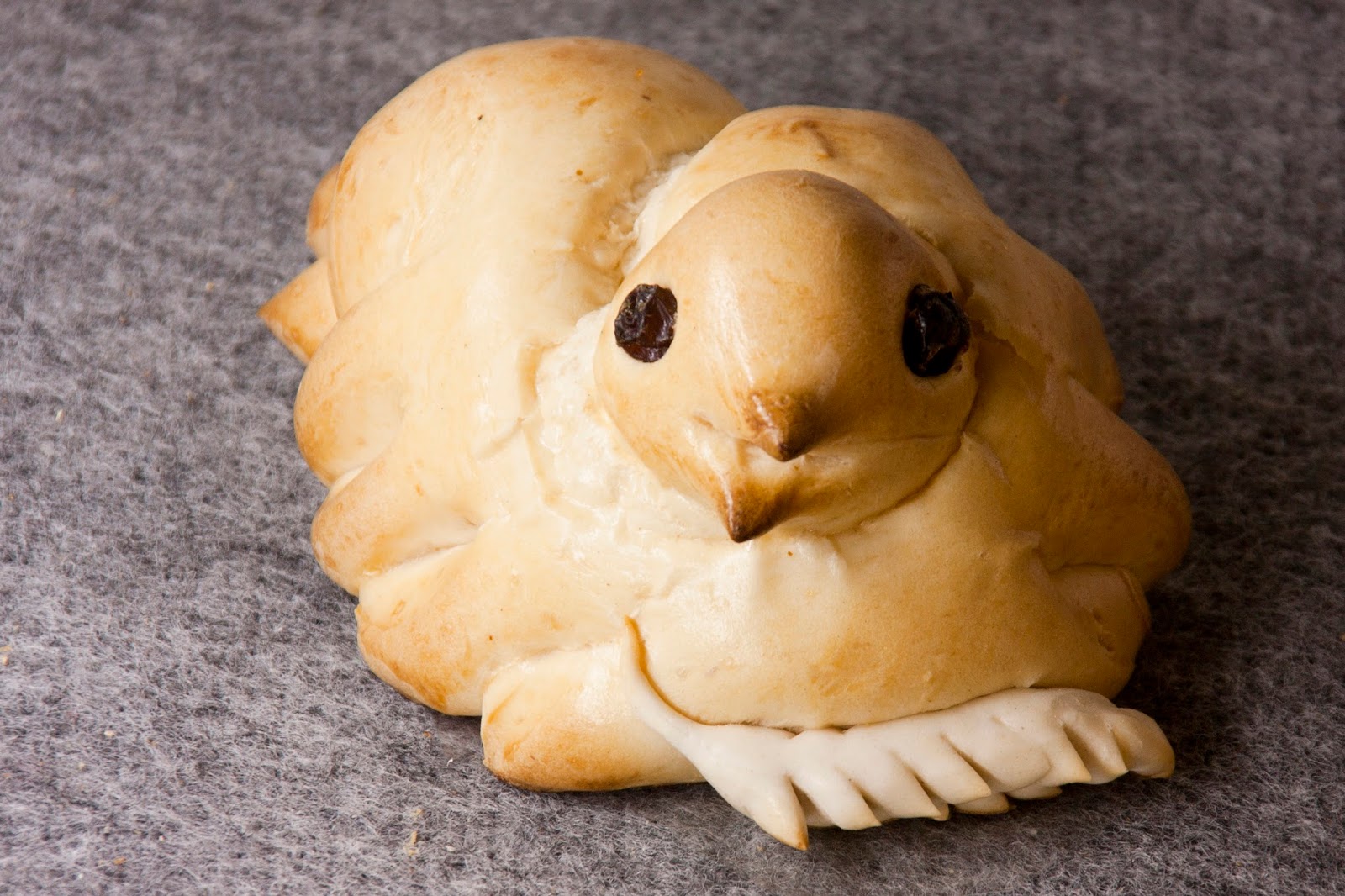 Перегляд відео «Українська народна іграшка»
https://youtu.be/a7TyzwX-Uws